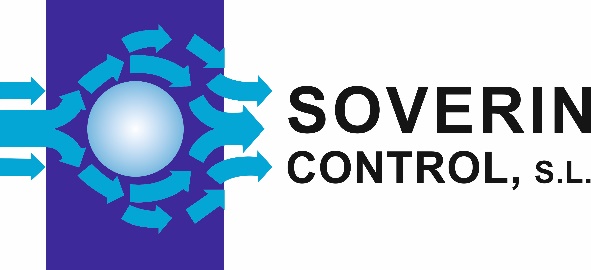 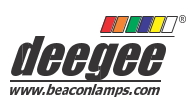 Balizas con batería
En caja de 6 unid. BB-6
35
7.5
106.5
Automotive
26
450
370
750
53
Conjunto de 6 balizas BB-1 LED operadas con baterías, cada una con batería recargable e imán de gran robustez en funda para almacenamiento y carga. La luz LED 360 grados puede verse hasta a 1 km de distancia, e incluye 9  modos de funcionamiento seleccionables por el usuario.

Cada baliza BB-1 incorpora una carcasa interior de plástico de alta resistencia recubierta de goma de alta resistencia. Puede ser sujetada o colocada en la carretera como baliza de emergencia. Magnética, para poder ser fijada a cualquier superficie disponible, por ejemplo, vehículos, o ser colgada de ropas, cinturones, vallas, barandillas, etc

Totalmente recargable, flota, resistente al agua hasta 25 metros y magnética. Se la puede pisar y dejar caer.

Todas las balizas BB-1 se pueden recargar en su estuche en el coche, o a través de la red eléctrica. Están incluidos todos los adaptadores y cables necesarios para su conexión a la red eléctrica y el coche.
SOVERIN CONTROL, S.L. Alameda Urquijo, 80 oficinas - 48013 – BILBAO (Vizcaya)
Tfno: +34 94 454 33 33 Fax: +34 94 454 50 77 E-mail: info@soverincontrol.com Pag web: www.soverincontrol.com